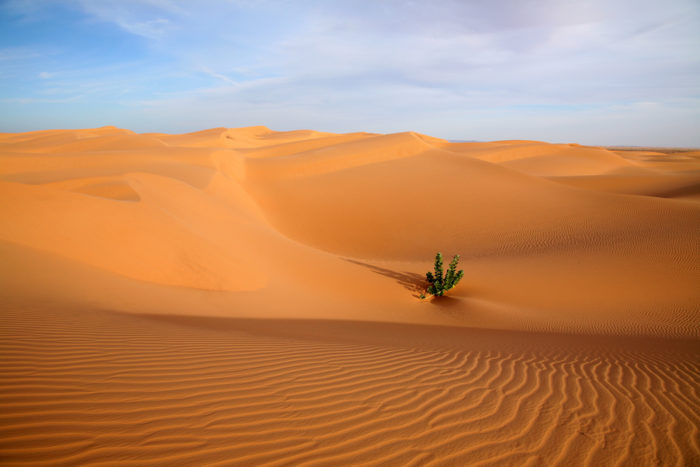 Projet missionnaire au Sénégal
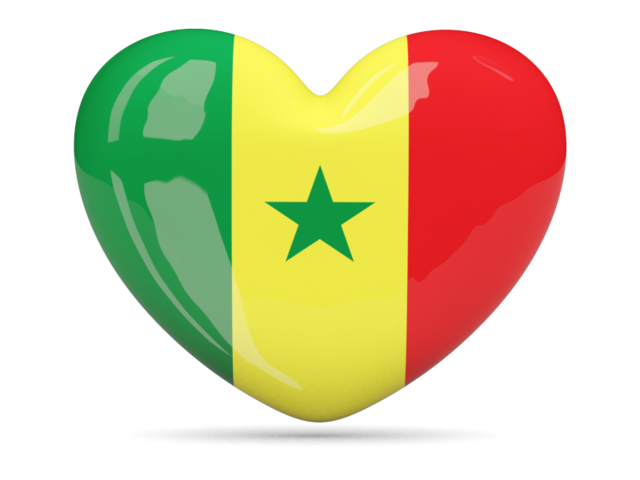 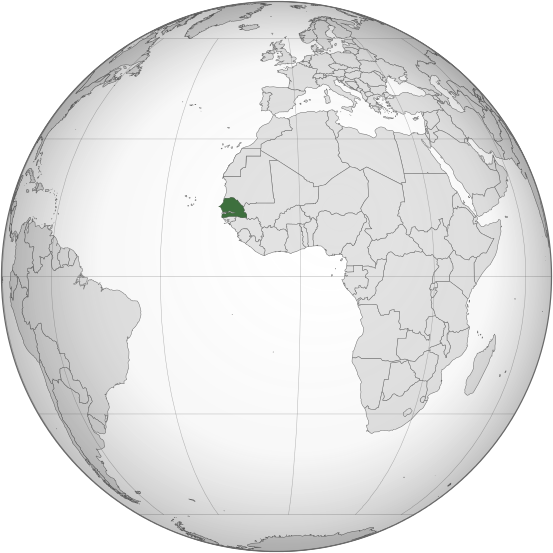 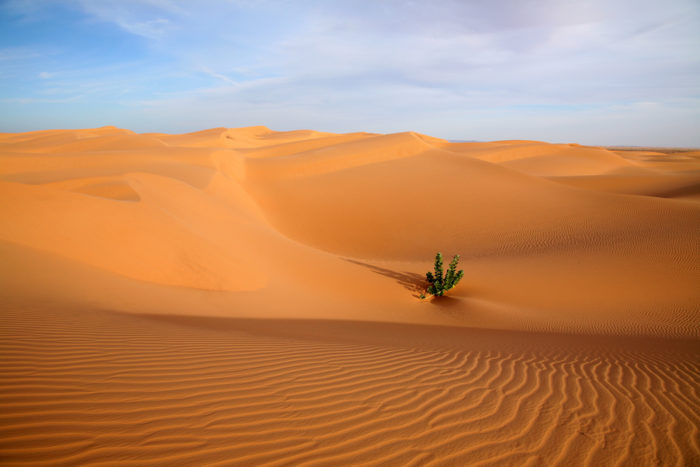 Visite de la Mission
Beer Shéba
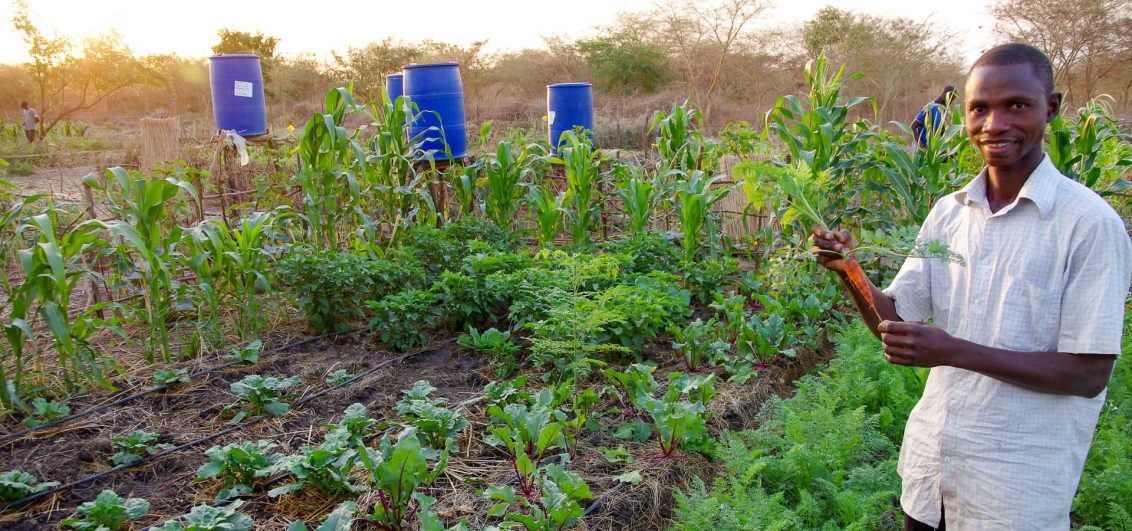 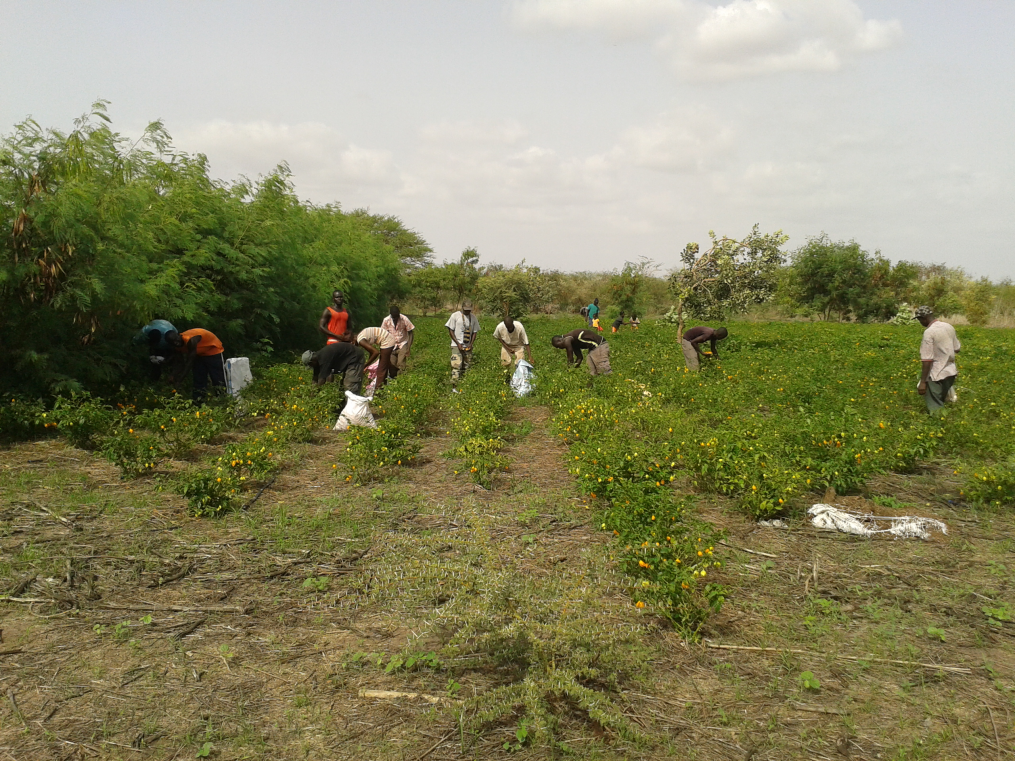 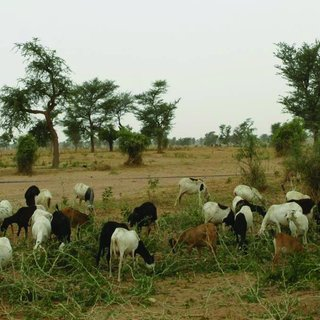 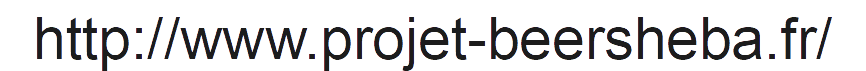 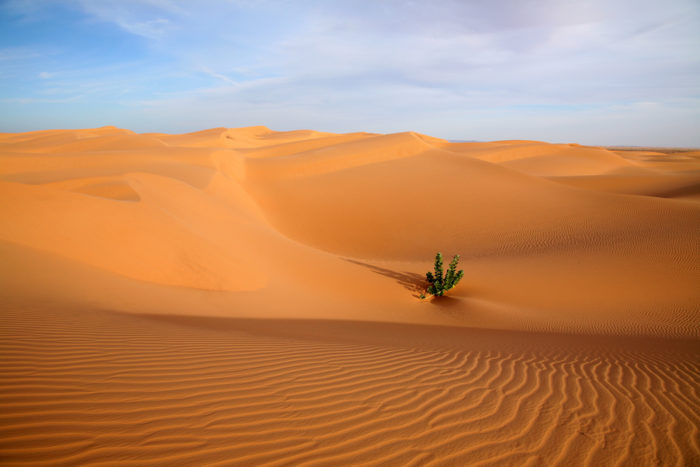 Buts du voyage # la santé
			     # la découverte
			     # le service aux plus démunis
			     # la foi dans un autre contexte
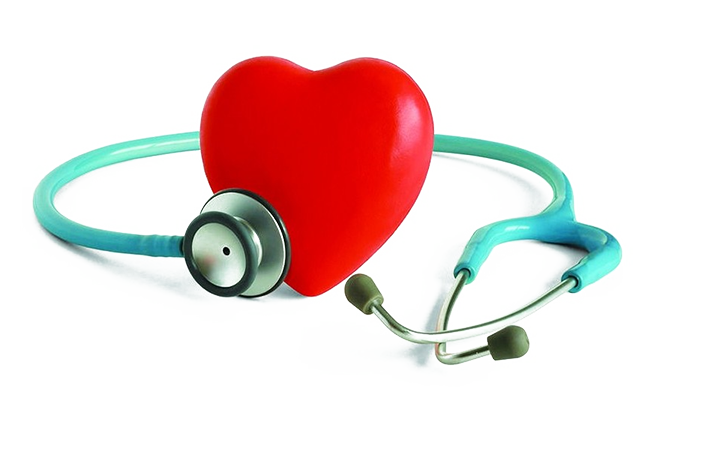 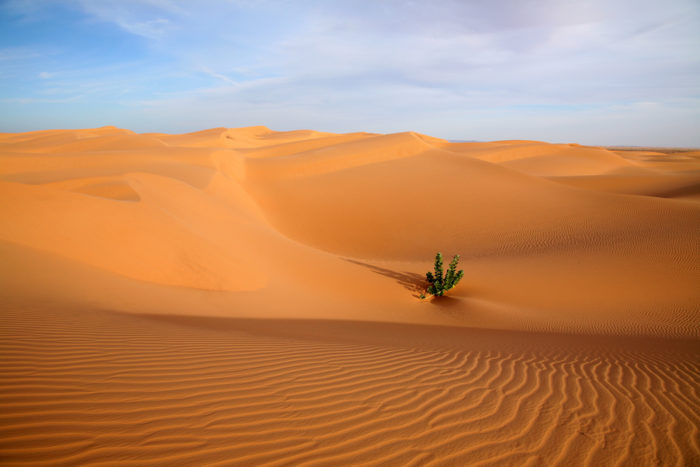 Sensibilisation à l’hygiène
			     # mains
			     # dents
Nous allons faire un herbier pour faire connaître les vertus thérapeutiques des plantes présentes dans cette région.
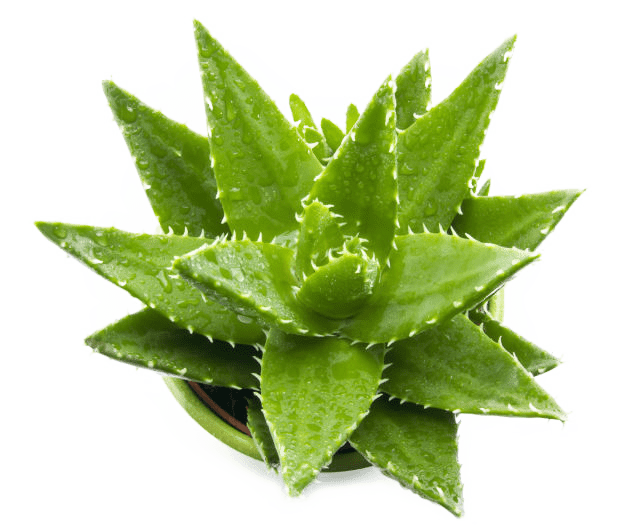 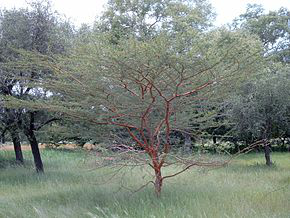 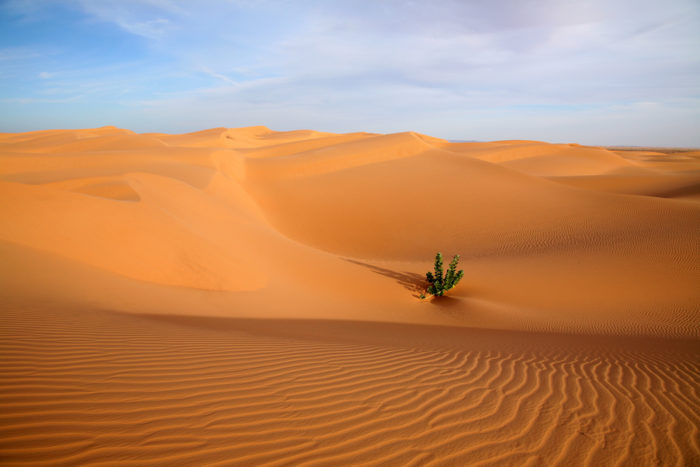 Les enfants qui sont voués à la mendicité par le marabout auquel ils ont été confiés, sont parfois  dans des états bien tristes.
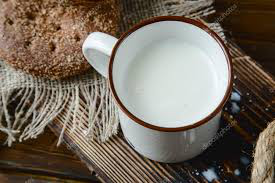 Au Centre des Vainqueurs, ils sont accueillis une fois par semaine avec une tasse de lait et du pain tartiné de chocolat. Il y reçoivent aussi les soins nécessaires et de l’affection.
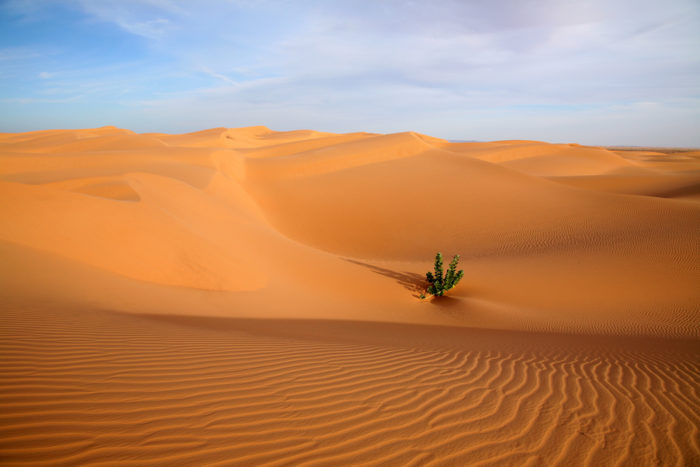 Journée porte ouverte pour…
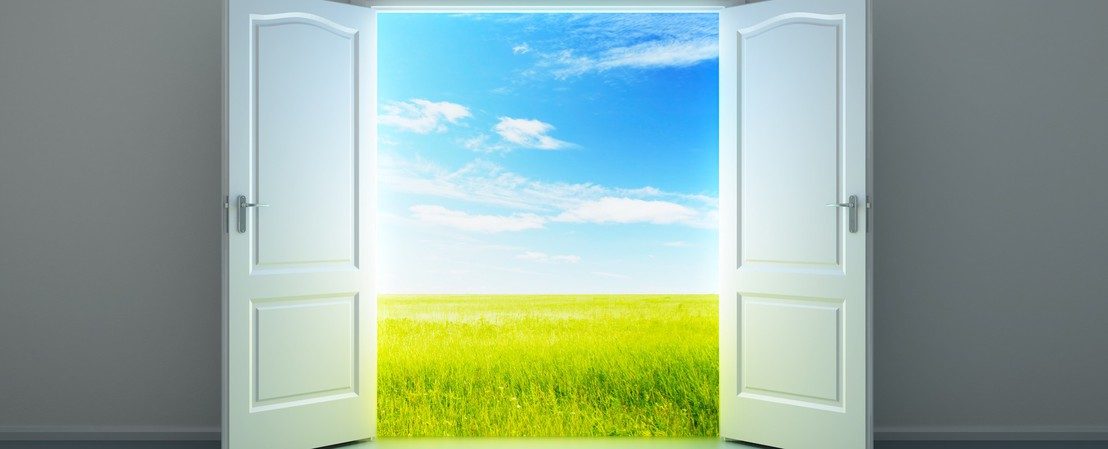 # soigner
# prier
# passer du temps avec les Sénégalais
# partager notre foi
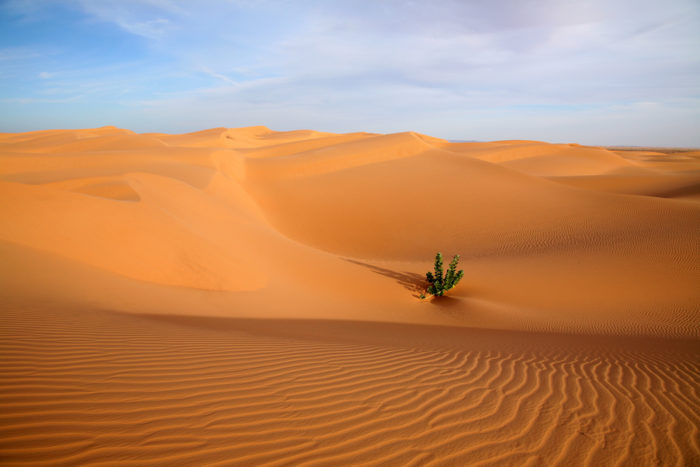 Nous avons un projet « quartier libre » pour les enfants du village
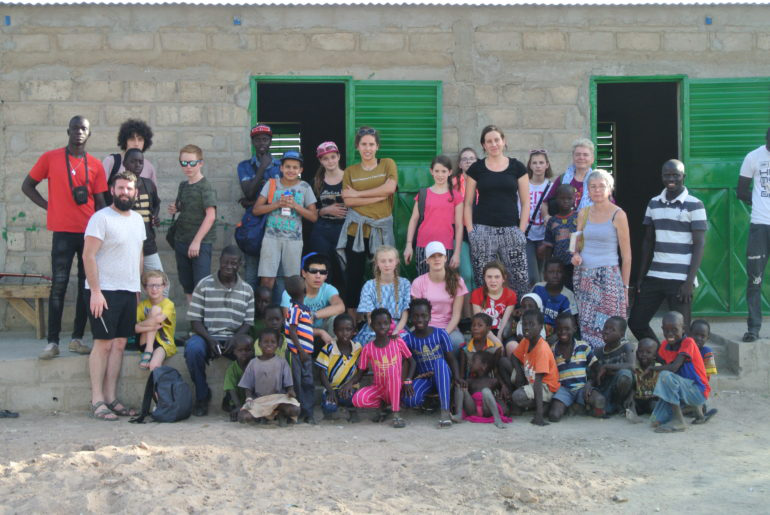 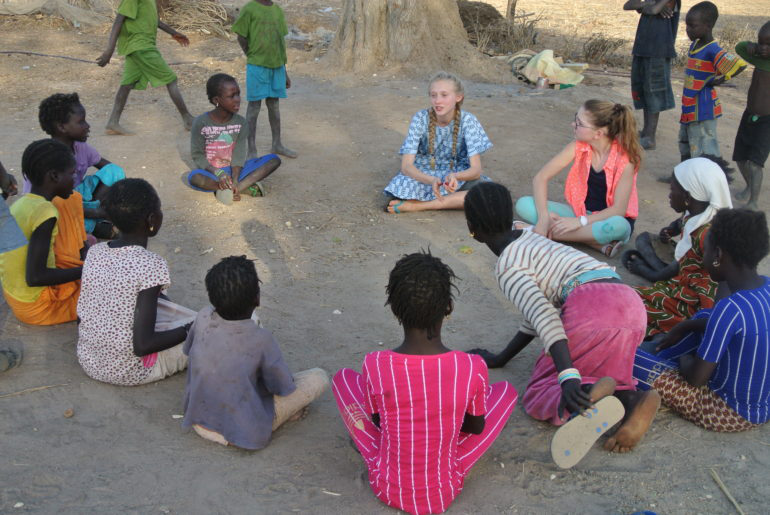 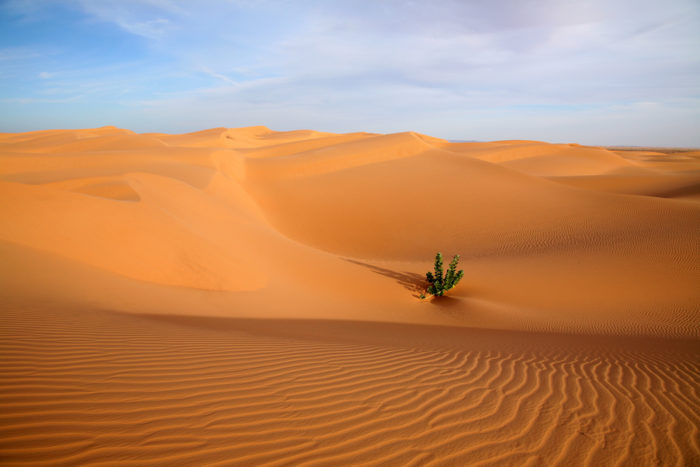 Ensemble, partons à la découverte des enfants sénégalais, de leur joie de vivre, de leur simplicité, de leur émerveillement devant les objets les plus simples, de leur enthousiasme pour participer à        toutes sortes de jeux et leur reconnaissance exprimée au travers d’un accueil festif pour honorer ceux qui viennent les voir.
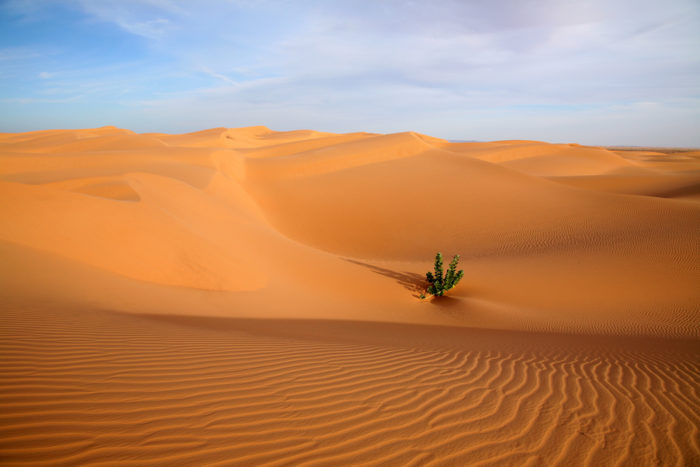 Bienvenue au Sénégal !

Que le Seigneur bénisse cette nation !